УМЕЙ СКАЗАТЬ НЕТ!
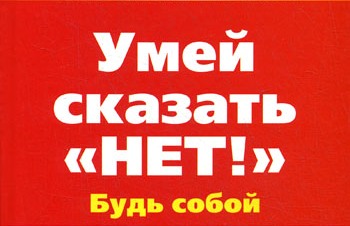 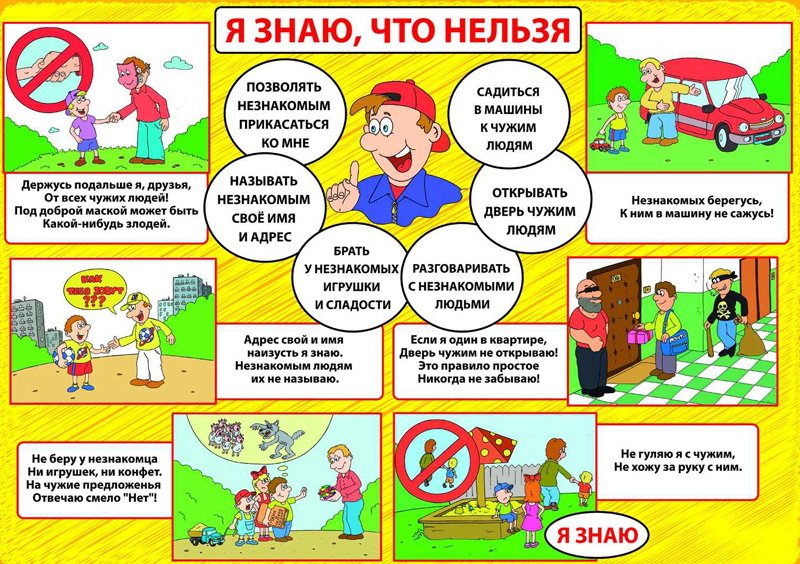 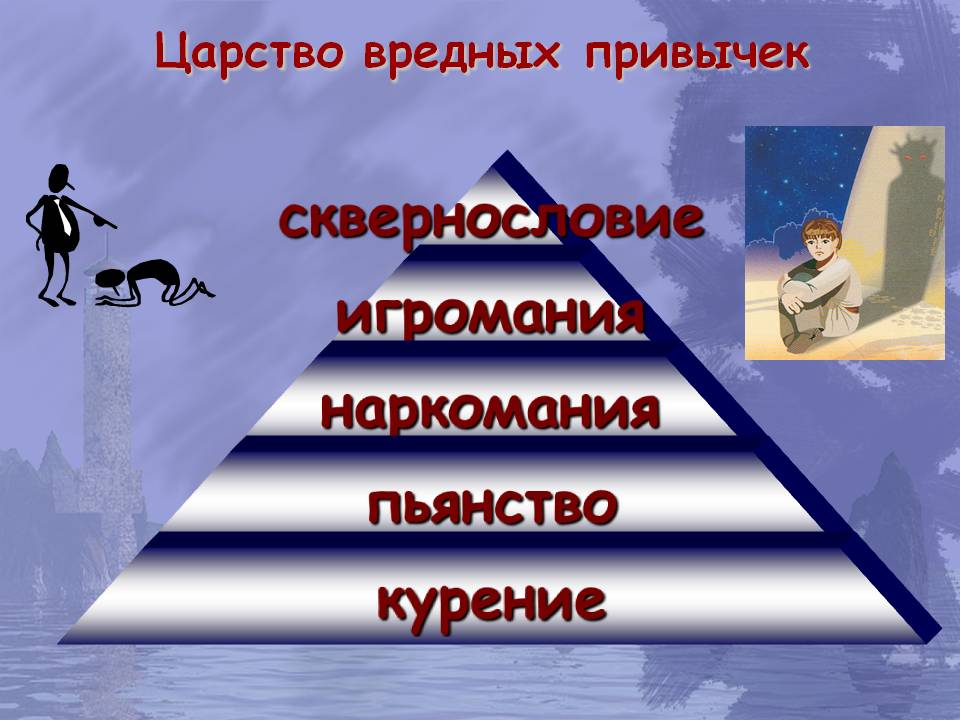 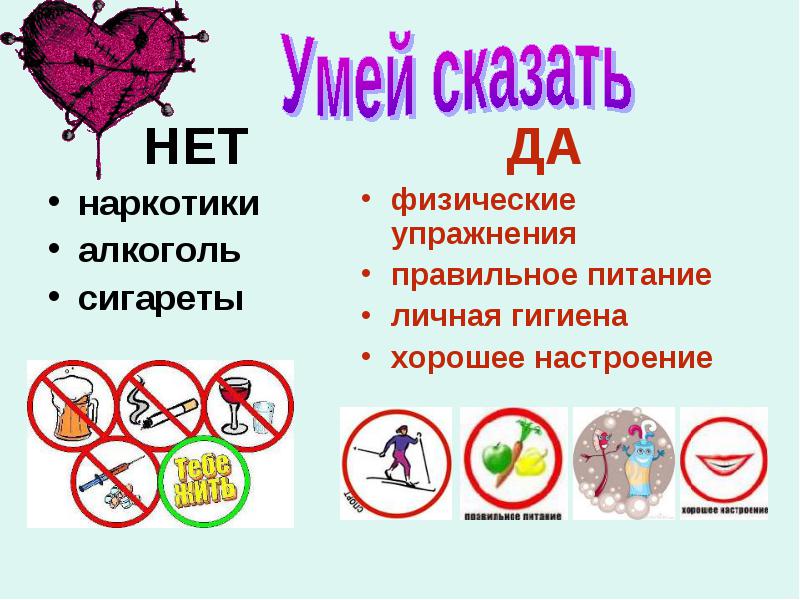 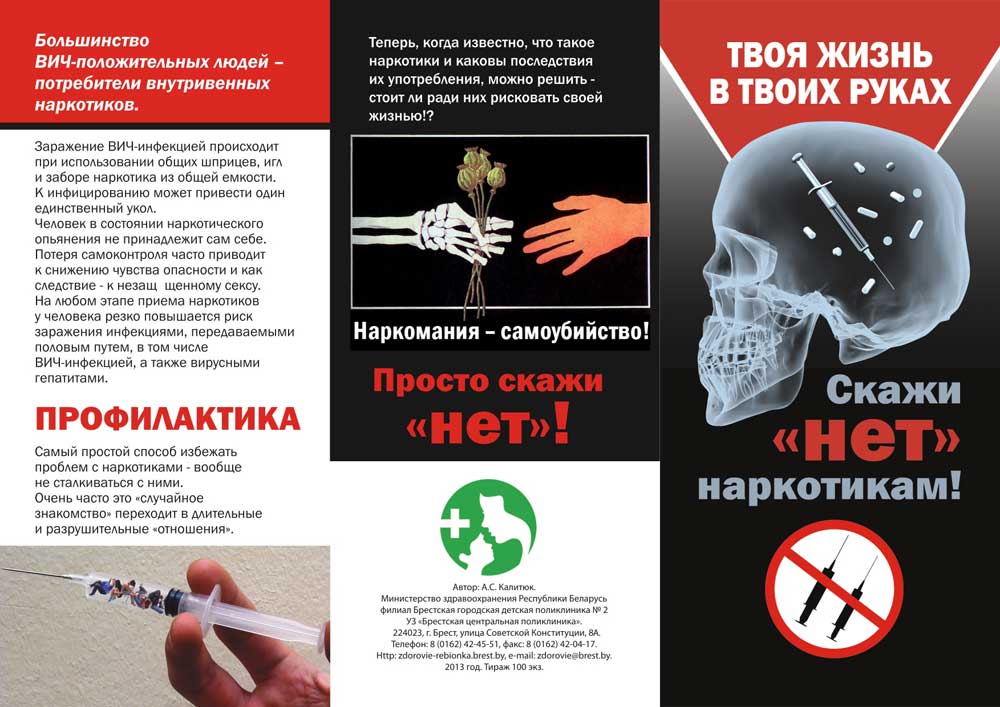 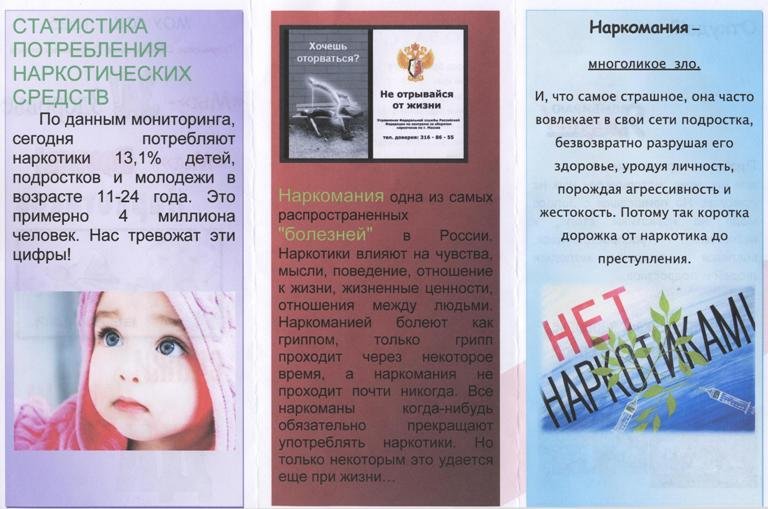 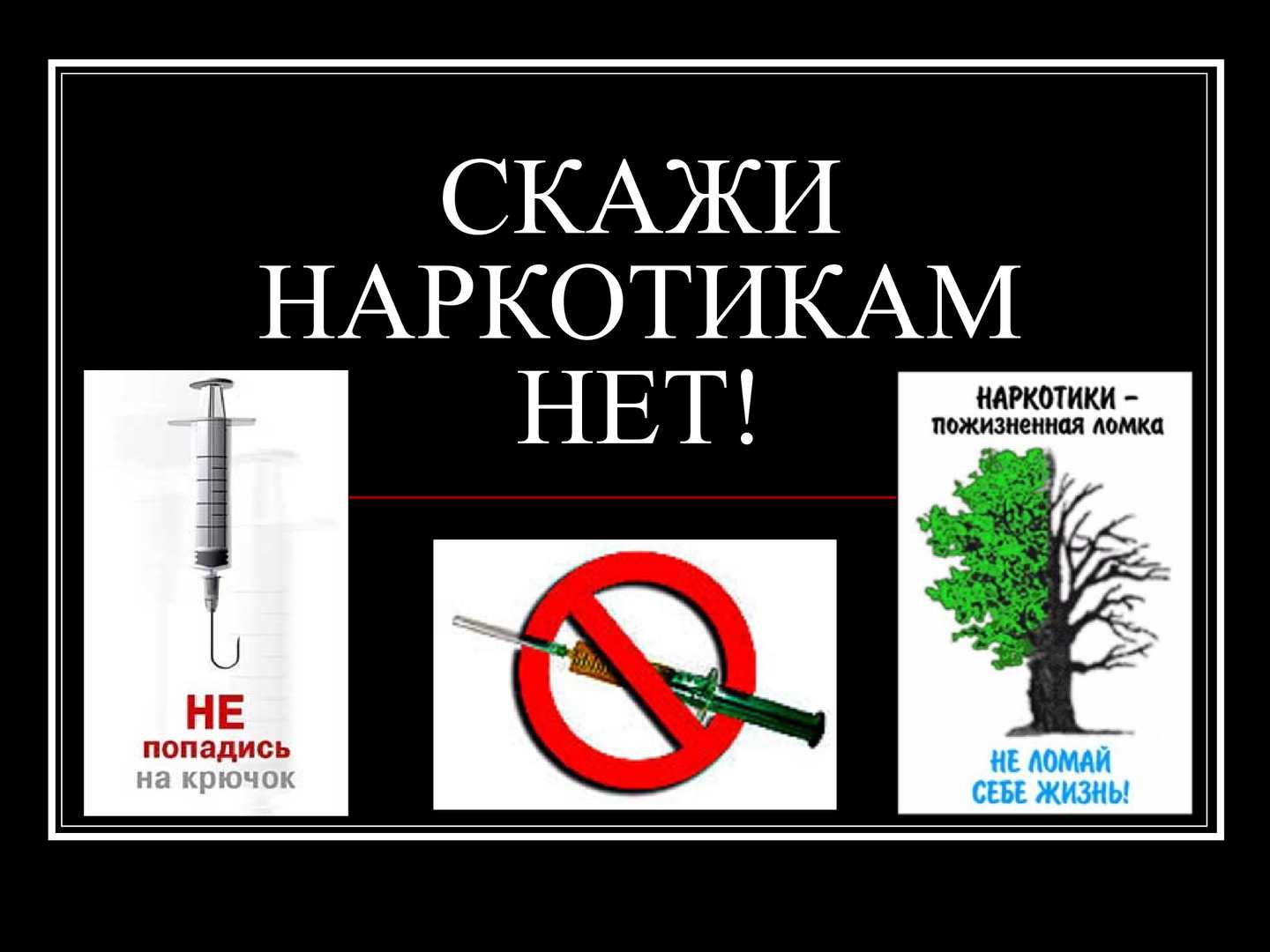 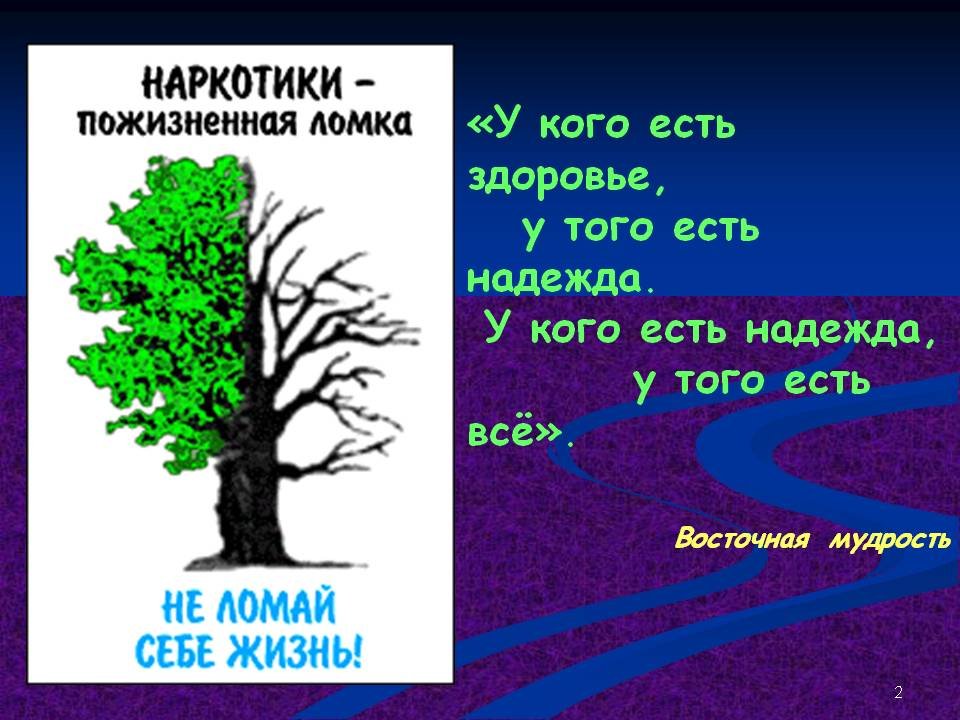 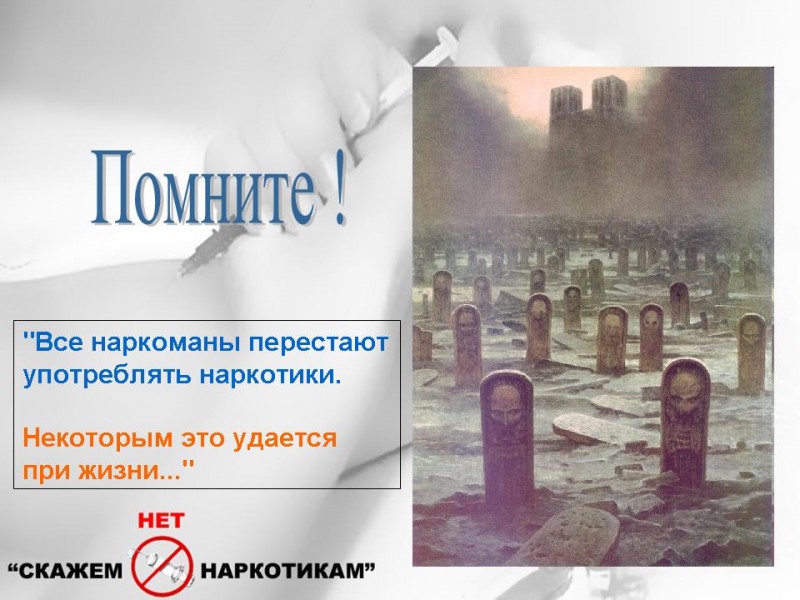 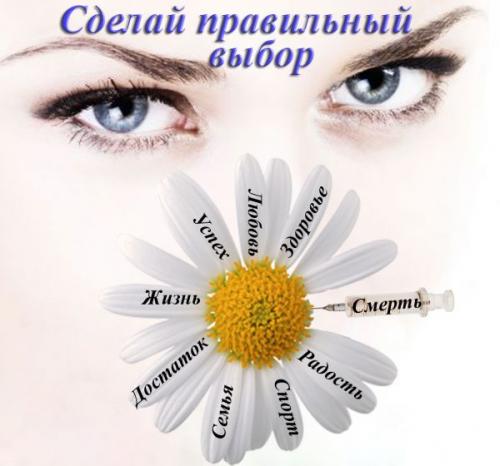 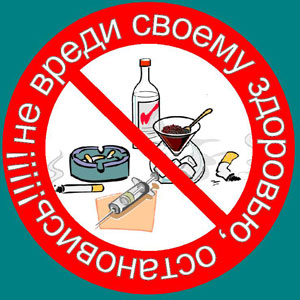